Classes, Objects, and Interfaces
CS 5010 Program Design Paradigms
"Bootcamp"
Lesson 9.1
© Mitchell Wand, 2012-2015
This work is licensed under a Creative Commons Attribution-NonCommercial 4.0 International License.
1
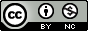 Module Introduction
In this module, we will see how classes, objects, and interfaces fit into our account of information analysis and data design
We'll see how the functional and the object-oriented models are related
We'll learn how to apply the design recipe in an object-oriented setting.
2
Module 09
Design Strategies
Data Representations
Combine simpler functions
Basics
Generalization
Use a template
Mixed Data
Over Constants
Divide into Cases
Recursive Data
Over Expressions
Call a more general function
Functional Data
Over Contexts
Recur on subproblem(s)
Objects & Classes
Over Data Representations
Communicate via State
Stateful Objects
Over Method Implementations
3
Goals of this lesson
Learn the basics about classes, objects, fields, and methods.
Learn how these ideas are expressed in the Racket object system
We assume that you already know a little about object-oriented programming.
4
Slogans for this lesson
Classes are like define-structs, but with methods (functions) as  well as fields.
Every object knows its class.
Invoke a method of an object by sending it a message.
The interface of an object is the set of messages to which it responds.
Interfaces are data types
5
Classes and Objects
A class is  like a define-struct.
It specifies the names of  the fields of its objects.
It also contains some methods.  Each method has a name and a definition.
To create an object of class C, we say
(new C)
You say more than this, but this is good enough right now.
6
What is an object?
An object is another way of representing compound data, like a struct.  
Like a struct, it has fields.
It has one built-in field, called this, which always refers to this object
Here are pictures of two simple objects:
x = 10
y = 20
r = 10
this =
h = 30
w = 15
color = "blue"
this =
We assume that you've seen some kind of object-oriented programming before, so we're just reviewing vocabulary here.

If you've really never used OOP before, go do some outside reading before continuing.
7
Every object knows its class (1)
(class* object% () 
 (init-field x y r)
 (define/public (foo) (+ x y))
 (define/public (bar n) (+ r n))
 ...)
x = 10
y = 20
r = 10
x = 15
y = 35
r = 5
Here are two objects of the same class.  
In the class definition, the init-field declaration specifies that each object of this class has 3 fields, named x, y, and r.
The class definition also defines two methods, named foo and bar, that are applicable to any object of this class.
These objects also have a this field, but we don't show it unless we need to.
8
How do you compute with an object?
To invoke a method of an object, we send the object a message.
For example, to invoke the area method of an object obj1, we write
(send obj1 area)
If obj1 is  an object of class C, this invokes the area method in class C.
9
Every object knows its class (2)
x = 10
y = 20
r = 10
(class* object% () 
 (init-field x y r)
 (define/public (foo) (+ x y))
 (define/public (bar n) (+ r n))
 ...)
x = 15
y = 35
r = 5
obj1
obj2
The variables in the method declarations refer to the fields in the object.  So:

(send obj1 foo) returns 30
(send obj2 foo) returns 50
10
Every object knows its class (3)
x = 10
y = 20
r = 10
(class* object% () 
 (init-field x y r)
 (define/public (foo) (+ x y))
 (define/public (bar n) (+ r n))
 ...)
x = 15
y = 35
r = 5
obj1
obj2
Methods can also take arguments, just like functions.  So

(send obj1 bar 8) returns 18
(send obj2 bar 8) returns 13
11
Every object knows its class (4)
x = 10
y = 20
r = 10
this =
(class* object% () 
 (init-field x y r)
 (define/public (foo) (+ x y))
 (define/public (bar n) (+ r n))
 (define/public (baz n) (+ (send this foo)
                           n))
 ...)
x = 15
y = 35
r = 5
this =
obj1
Methods are just Racket functions, so they can do anything a Racket function can do, including send messages to objects.

(send obj1 baz 20) returns (+ 30 20) = 50
(send obj2 baz 20) returns (+ 50 20) = 70
obj2
12
Every object knows its class (5)
x = 10
y = 20
r = 10
this =
(class* object% () 
 (init-field x y r)
 (define/public (foo) (+ x y))
 (define/public (bar n) (+ r n))
 (define/public (baz n) (+ (send this foo)
                           n))
 ...)
x = 15
y = 35
r = 5
this =
a = 15
b = 35
c = 5
this =
obj1
obj2
Here's another object, obj3, of a different class. If we send a message to obj3, then obj3's methods will be invoked.
(class* object% () 
 (init-field a b c)
 (define/public (foo) (+ a b))
 (define/public (bar n) (* c n))
 (define/public (baz n) 
   (+ (send this foo) n))
 ...)
obj3
13
Every object knows its class (6)
x = 10
y = 20
r = 10
this =
(class* object% () 
 (init-field x y r)
 (define/public (foo) (+ x y))
 (define/public (bar n) (+ r n))
 (define/public (baz n) (+ (send this foo)
                           n))
 ...)
x = 15
y = 35
r = 5
this =
a = 15
b = 35
c = 5
this =
obj1
So
(send obj2 bar 8) 
= (+ 5 8) 
= 13
(send obj3 bar 8)
= (* 5 8)
= 40
obj2
(class* object% () 
 (init-field a b c)
 (define/public (foo) (+ a b))
 (define/public (bar n) (* c n))
 (define/public (baz n) 
   (+ (send this foo) n))
 ...)
obj3
14
The important  thing about an object is what methods it responds to
So if I wrote
(define (foo1 x) (send x bar 8))
I  could call foo1 on obj1, obj2, or obj3, because all of them respond to the bar message with an integer argument. 
The contract for foo1 should  specify that its argument will accept a bar message with an integer argument.
15
Interfaces are data types
The set of messages to which an object responds (along with their contracts) is called its interface.
So the contract for foo1 (or any other function that takes an object as an argument) should be expressed in terms of interfaces.
So interfaces play the role of data types in the OOP setting.
16
Using The Racket Class System
We will use full Racket (yay!)
Write 
	#lang racket
   at the beginning of each file
And set the Language level to "Determine Language from Source"
17
Interface definition
#lang racket

(require "extras.rkt")
(require rackunit)

;; examples from Lesson 9.1

(define Interface1<%>
  (interface ()
    foo  ; -> Int
    bar  ; Int -> Int
    baz  ; Int -> Int
    ))
In Racket, names of interfaces end with <%> (by convention)
Ignore that () for now
We write down each method name, with its contract as a comment.  We can write them in any order
foo will be the name of a method that takes no arguments (legal in #lang racket)
18
A Class Definition (1)
(define Class1%
  (class* object% (Interface1<%>)
    
    (init-field x y r)  ;;  x,y,r : Int

    (super-new)   ;; required magic

    ;; foo : -> Int
    (define/public (foo) (+ x y))

    ;; bar : Int -> Int
    (define/public (bar n) (+ r n))
    
    ;; baz : Int -> Int
    (define/public (baz n) 
      (+ (send this foo) n))

    ))
This means that this class is supposed to implement Interface1<%>.  If we leave off one of the methods, we’ll  get an error message.
x, y, and r are the field names.  We’ve put in their contracts as a comment. In a real example, you’d put an interpretation for each field, just as you do for the fields  of a struct.
object% and (super-new) are required magic.  We’ll learn about them in a later module
19
A Class Definition (2)
(define Class1%
  (class* object% (Interface1<%>)
    
    (init-field x y r)  ;;  x,y,r : Int

    (super-new)   ;; required magic

    ;; foo : -> Int
    (define/public (foo) (+ x y))

    ;; bar : Int -> Int
    (define/public (bar n) (+ r n))
    
    ;; baz : Int -> Int
    (define/public (baz n) 
      (+ (send this foo) n))

    ))
We use define/public to define  methods.  Here we’ve written the contract for each method; later we’ll see what the Design Recipe deliverables for methods are.
20
Another class definition
(define Class2%
  (class* object% (Interface1<%>)
    
    (init-field a b c)  ; a, b, c : Int

    (super-new)
    
    ;; foo : -> Int
    (define/public (foo) (+ a b))
    
    ;; bar : Int -> Int
    (define/public (bar n) (* c n))
    
    ;; baz : Int -> Int
    (define/public (baz n) 
      (+ (send this foo) n))

    ))
Here’s the definition of Class2% .  Observe that it has different field names, but the same method names.  The method definitions refer to the new field names.
21
Yet another class definition
(define Class2%
  (class* object% (Interface1<%>)
    
    (init-field a b c)  ; a, b, c : Int 

    (super-new)
    
    ;; foo : -> Int
    (define/public (foo) (+ a b))
    
    ;; bar : Int -> Int
    (define/public (bar n) (* c n))
    
    ;; baz : Int -> Int
    (define/public (baz n) 
      (+ (send this foo) n))

    ))
(define Class2a%
  (class* object% (Interface1<%>)
    
    (init-field a b c)  ; a, b, c : Int

    ; add a new field, initialized to (– a)
    (field [a1 (- a)])

    (super-new)
    
    ;; foo : -> Int
    (define/public (foo) (- b a1))
    
    ;; bar : Int -> Int
    (define/public (bar n) (* c n))
    
    ;; baz : Int -> Int
    (define/public (baz n) 
      (+ (send this foo) n))

    ))
Objects of Class2% and Class2a% are built the same way and give the same answer for every method call. Any procedure that works with one will work the same way with the other.
This is another reason we write contracts in terms of interfaces, not classes.
22
Creating objects and testing
(define obj1 (new Class1% [x 10][y 20][r 10]))
(define obj2 (new Class1% [y 35][x 15][r 5]))
(define obj3 (new Class2% [a 15][b 35][c 5]))

(begin-for-test
  
  (check-equal? (send obj1 foo) 30)
  (check-equal? (send obj2 foo) 50)
  
  (check-equal? (send obj1 bar 8) 18)
  (check-equal? (send obj2 bar 8) 13)

  (check-equal? (send obj1 baz 20) 50)
  (check-equal? (send obj2 baz 20) 70)

  (check-equal? (send obj2 bar 8) 13)
  (check-equal? (send obj3 bar 8) 40)

)
Here is the syntax for creating objects.  The fields can be listed in any order.
And here we send the objects some messages and check that the results are as we predicted on the slides above.
23
What do we write for the Data Definition?
Good question!  I’m glad you asked it.
We haven’t covered enough material for me to give you a good answer to this.
Hang on until the next lesson, when we’ll see some non-toy examples.
24
Lesson Summary
In this lesson we’ve learned:
Classes are like define-structs, but with methods (functions) as  well as fields.
Every object knows its class.
Invoke a method of an object by sending it a message.
The interface of an object is the set of messages to which it responds.
Interfaces are data types.
We’ve seen how to define classes, objects, and interfaces in the Racket object system.
25
Next Steps
Study the file 09-1-basics.rkt in the Examples folder
If you have questions about this lesson, ask them on the Discussion Board
Go on to the next lesson
26